第一单元   金属的冶炼方法
生活中金属
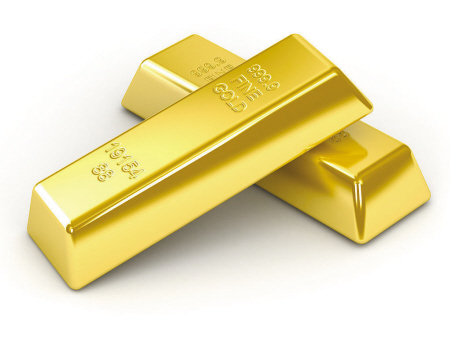 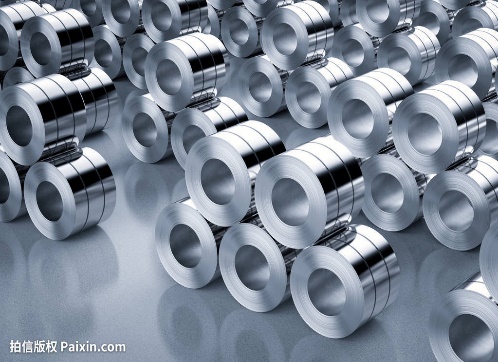 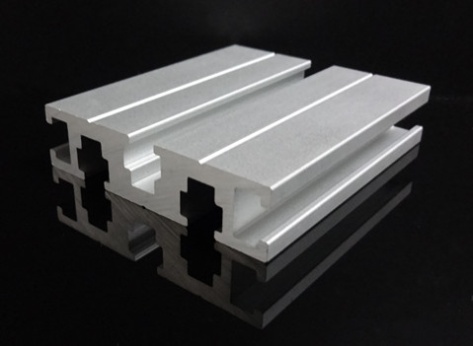 金
铁
铝
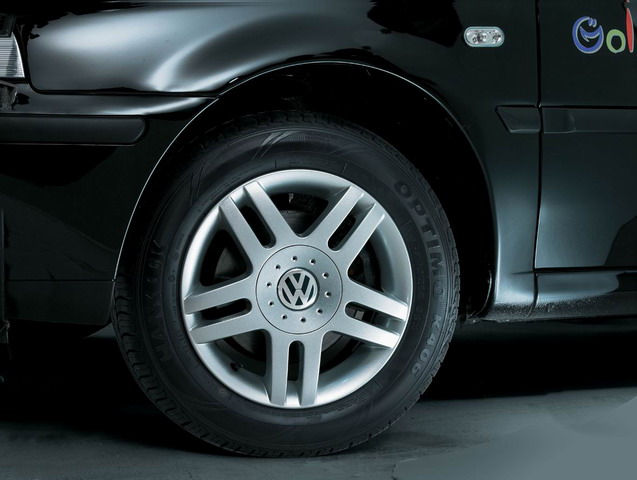 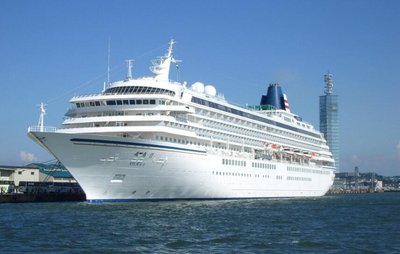 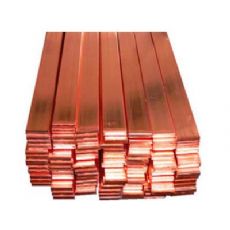 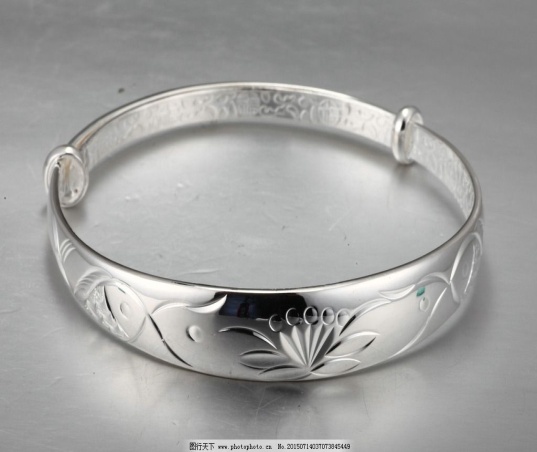 铝
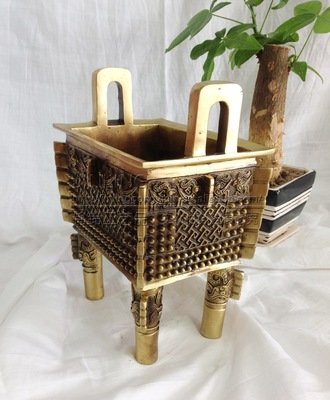 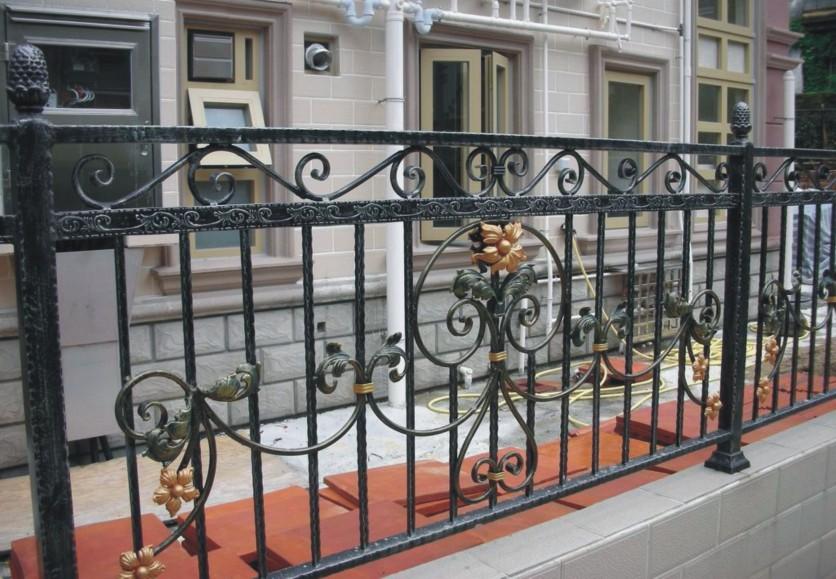 铜
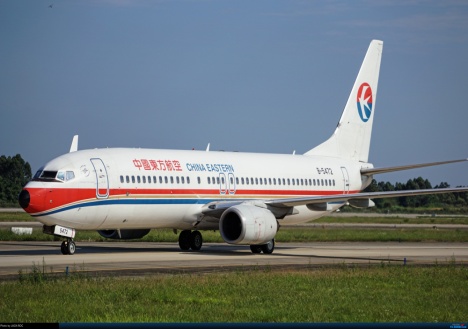 银
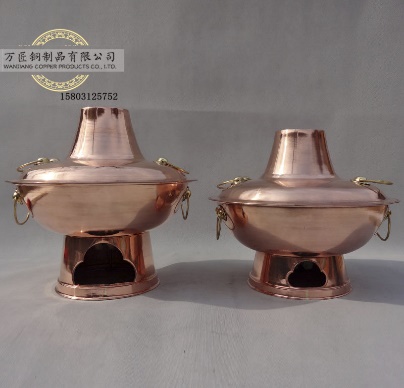 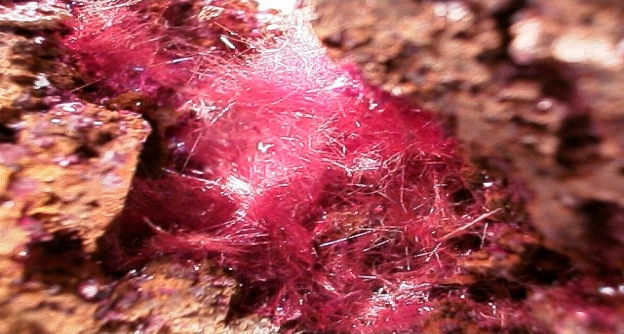 自然界的金属
毛赤铜矿(Cu2O )
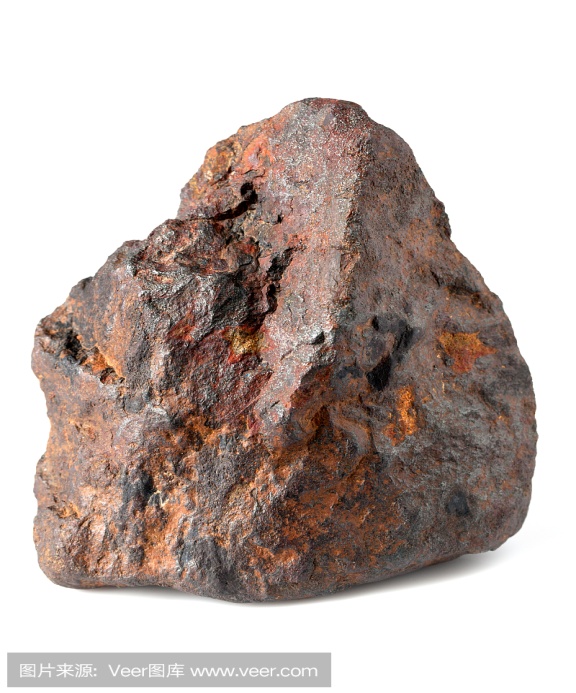 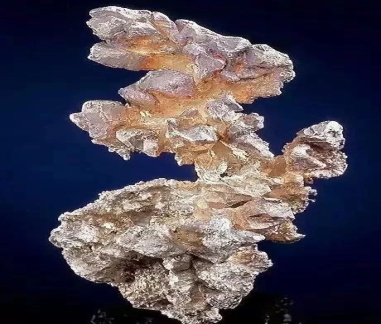 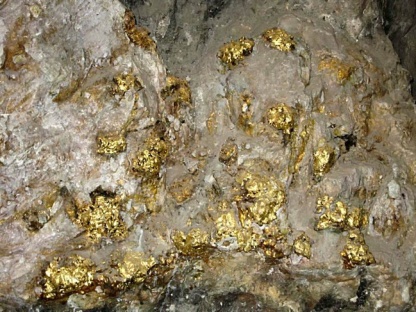 游离态：
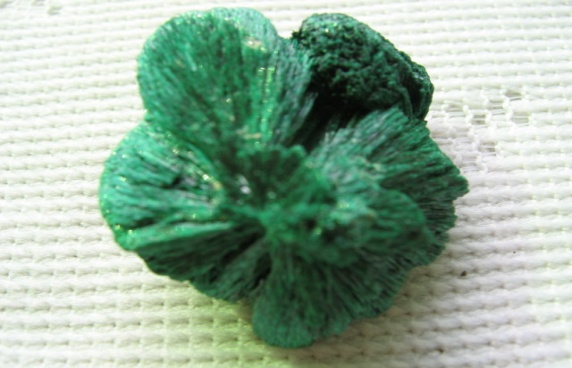 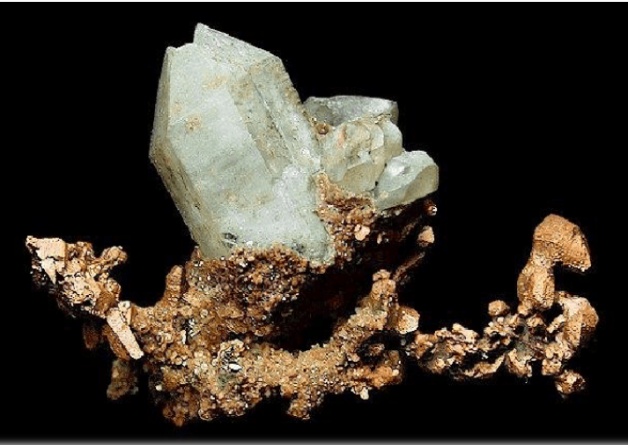 陨铁
自然金
自然银
孔雀石(Cu2(OH)2CO3 )
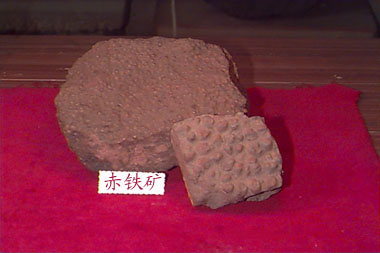 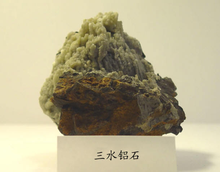 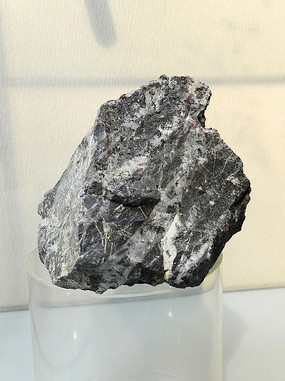 自然铜
化合态：
银矿石
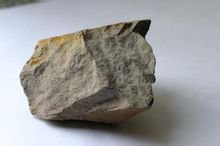 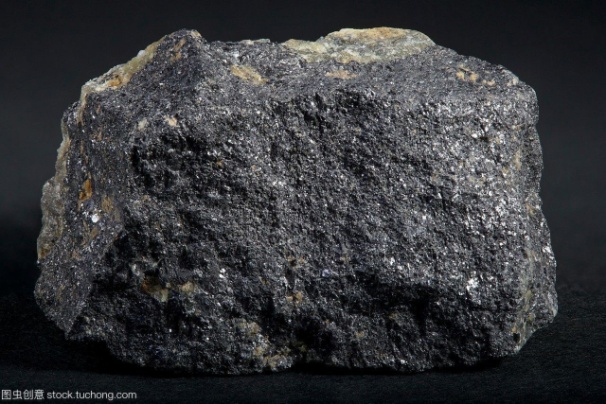 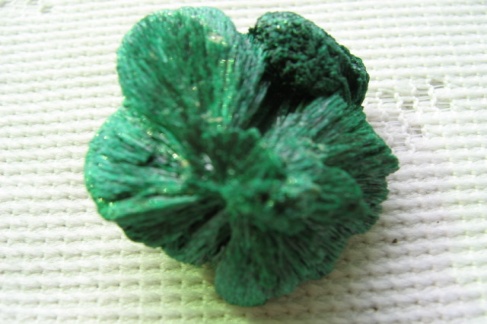 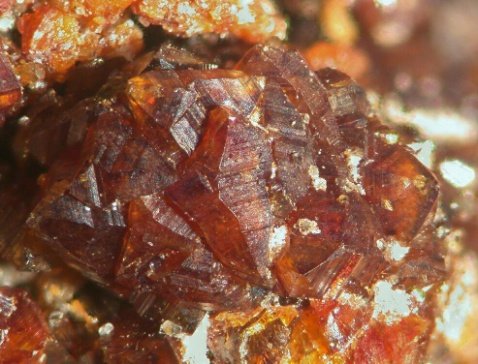 磁铁矿(Fe3O4)
锌矿石
一、金属的冶炼
思考：什么叫金属的冶炼，金属冶炼的本质是什么？
得电子
M
Mn+
二、金属的冶炼历史
K   Ca   Na   Mg   Al   Zn  Fe  Sn  Pb ( H ) Cu  Hg  Ag  Pt  Au
金属活动性逐渐减弱
K+  Ca2+  Na+  Mg2+  Al3+  Zn2+ Fe2+ Sn2+ Pb2+( H )Cu2+Hg2+Ag+
金属阳离子得电子能力逐渐增强
三、金属的冶炼的方法
K   Ca   Na   Mg   Al  
                                    Zn  Fe  Sn  Pb ( H ) Cu 
                                                                                Hg  Ag  
                                                                                                  Pt  Au
电解法
高温热还原法
热分解法
2Ag2O       4Ag+O2 ↑
2HgO       2Hg+O2 ↑
2HgS       2Hg+S
1.热分解法
中国古书《本草图经》上记载了水银的制作方法：水银出于丹砂者，乃是山石中采粗次朱砂，作炉置砂于中，下承以水，上覆以盎器，外加火煅养则烟飞于上，水银溜于下，其色小白浊。
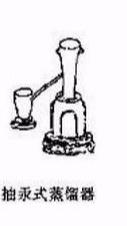 2.高温热还原法
------适用Zn  Fe  Sn  Pb ( H ) Cu 等大多数金属
C、CO、H2和活泼金属
M
Mn+
（1）高炉炼铁
-----CO还原铁矿石
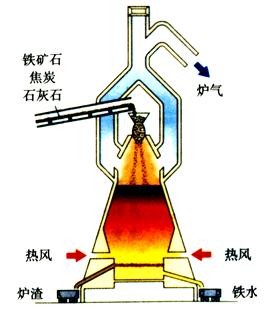 观察并思考：
1.高炉炼铁的原料有哪些？
2.一氧化碳是怎么形成的？
3.铁矿石（Fe2O3）被还原的主要反应方程式？
4.石灰石的作用是什么？铁矿石中存在杂质SiO2（酸性氧化物），如何除去？
点燃
C+O2===CO2
高温
CO2+C===2CO
高温
3CO+ Fe2O3 ==== 2Fe+3CO2
高温
CaCO3  === CO2+CaO
高温
CaO+SiO2 === CaSiO3
①产生还原剂：
②还原铁矿石：
③造渣（除SiO2）：
高温
2Al+ Fe2O3 ==== 2Fe+Al2O3
（2）铝热反应
铝的活泼性强于铁，那么铝能否从铁的化合物中置换出铁呢？
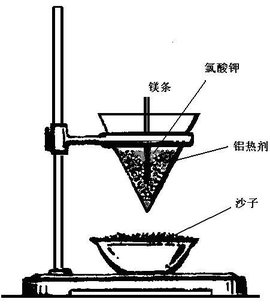 实验操作要点：
1.镁条的作用：
镁条为引燃剂，燃烧放出热量，引发铝热反应
2.氯酸钾的作用：
氯酸钾做阻燃剂，受热分解出氧气，以保证镁条的继续燃烧。
3.沙子的作用：
承接熔融的铁水，防止损坏实验台。
铝热反应的应用：
1、冶炼难熔的金属（如钒、铬、锰等）
2、焊接钢轨等大截面钢材部件
3、军事上可以制作铝热弹等强杀伤性的武器，还可以用作破坏敌军器材
4、传统的烟火剂
2NaCl           2Na+Cl2↑
MgCl2          Mg+Cl2 ↑
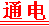 2Al2O3         4Al+3O2 ↑
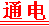 3.电解法
------适用K   Ca   Na   Mg   Al等活泼金属
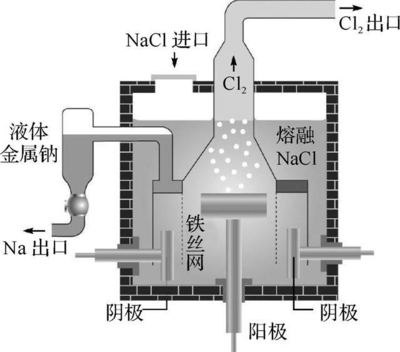 4.其他冶金方法
①湿法冶金
-----利用溶液中发生的化学反应冶炼金属
早在西汉时期的《淮南万毕术》中就记载“曾青得铁则化为铜”，成为现代湿法冶金的先驱。
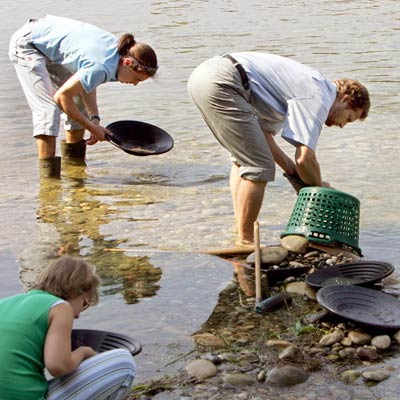 CuSO4+Fe=Cu+FeSO4
②富集法
------利用物理方法筛选、淘洗，适用于Pt 、Au的冶炼。
四、金属矿物冶炼一般步骤
矿石富集
金属
冶炼
精炼
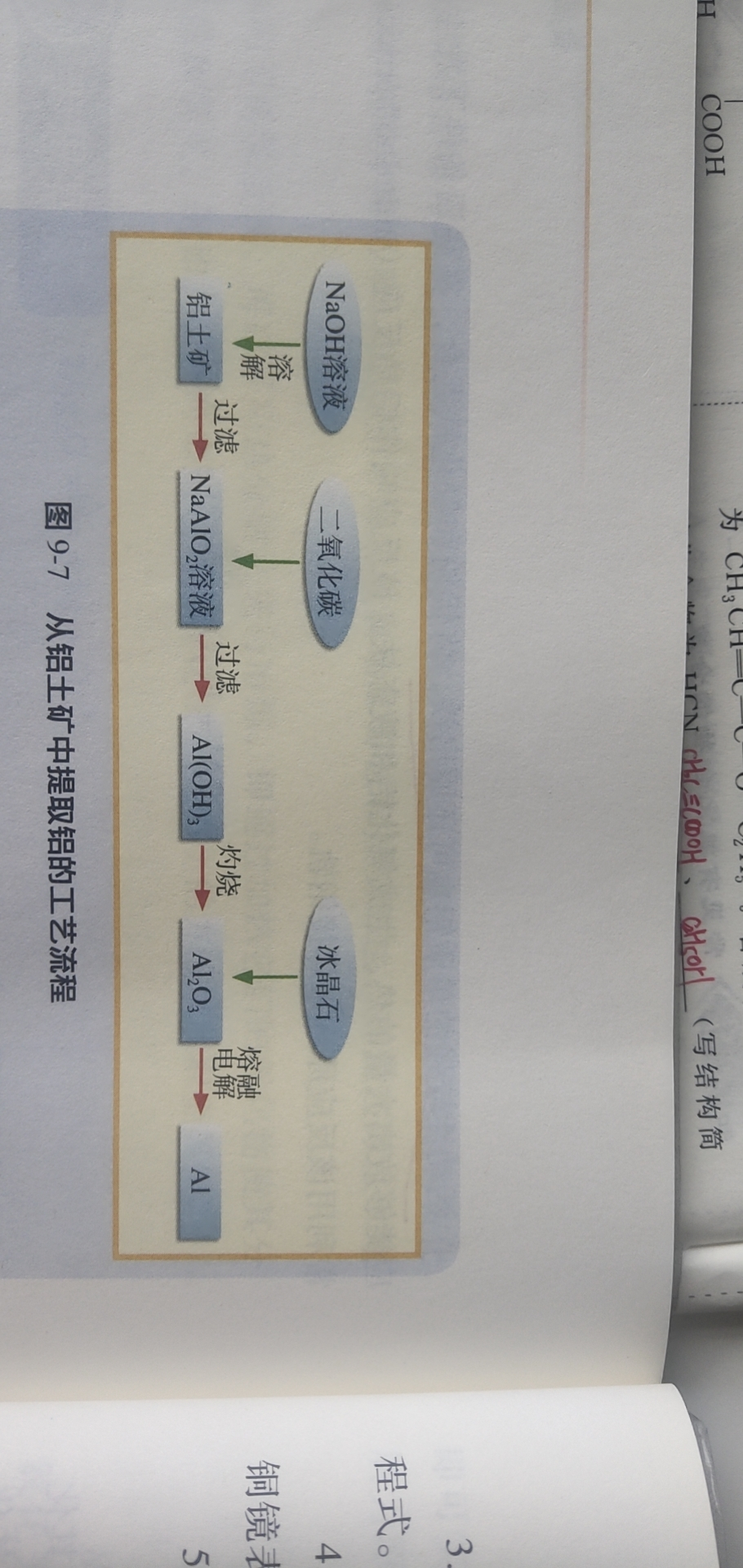 以铝土矿中提取铝为例：
Al2O3
（主要杂质SiO2）
思考：1.写出该流程涉及到的反应方程式。
              2.过滤出的滤渣成分是什么？
              3.加入冰晶石的目的是什么？
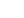